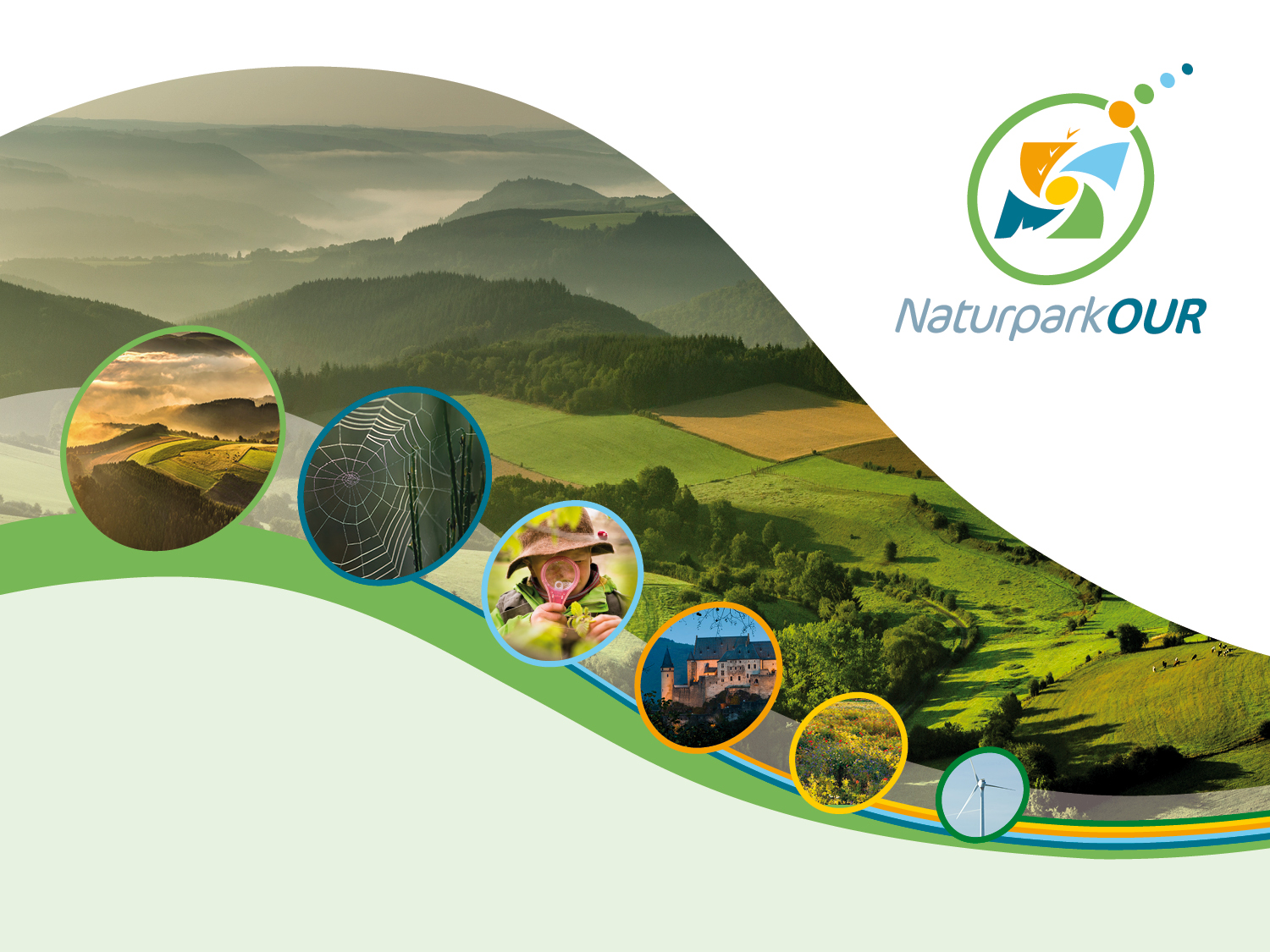 Ressourcenschonung
Klimapakt 2.0
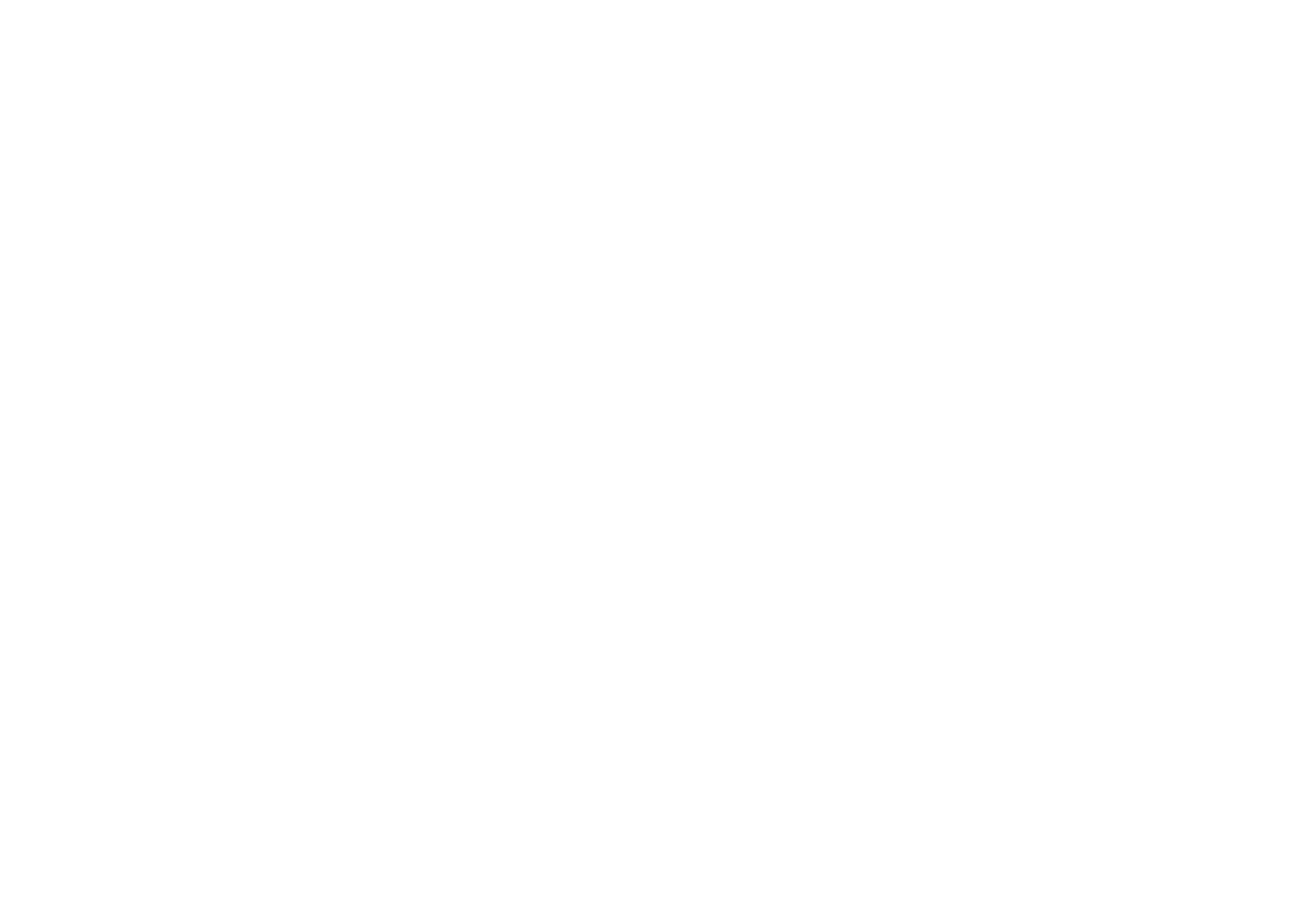 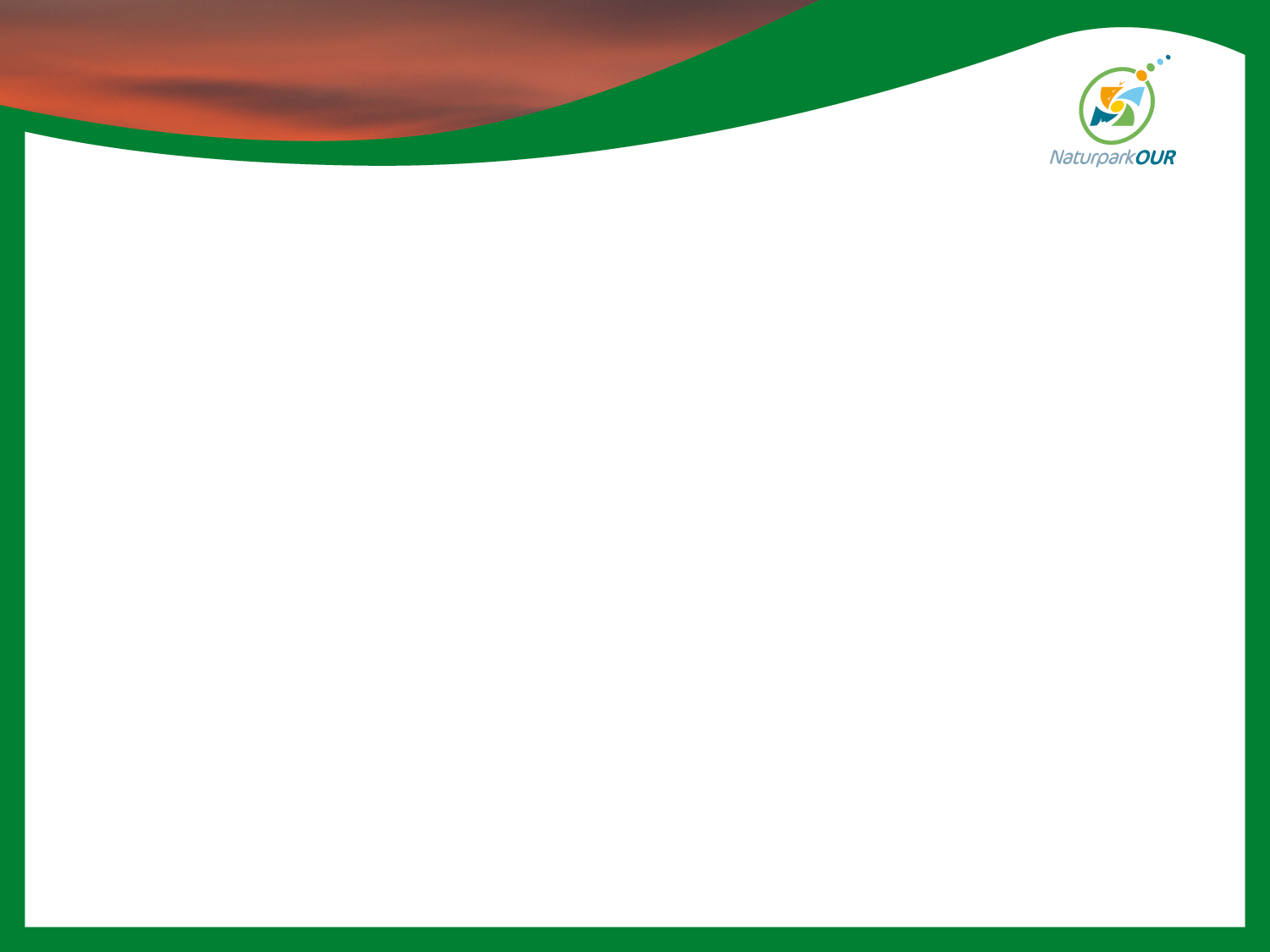 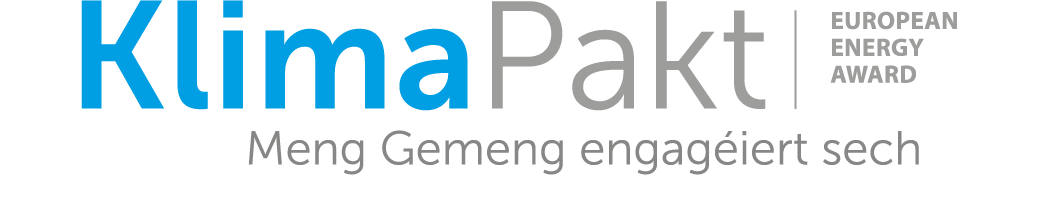 Grundlage
Gemeinde Leitbild: 
„Den Ressourcenverbrauch zu minimieren und so die vorhandenen Ressourcen zu schützen“
 
Ziel ist es, einerseits die genutzten Ressourcen optimal im Kreislauf zu führen und möglichst gleichwertig wieder zu benutzen und andererseits den Verbrauch neuer Ressourcen zu minimieren (unter den Grundsätzen der LCA-Betrachtung). 

Wertstoffpyramide

Dies erfolgt in folgender Priorisierung durch:

Nutzung von optimal designten Produkten
Verlängerung der Produktnutzung
Aufbereitung und Nutzung von Produkt-bestandteilen am Ende der Produktnutzung
Aufbereitung und Nutzung von Materialien 
Entsorgung mit energetischer Verwertung
Beseitigung
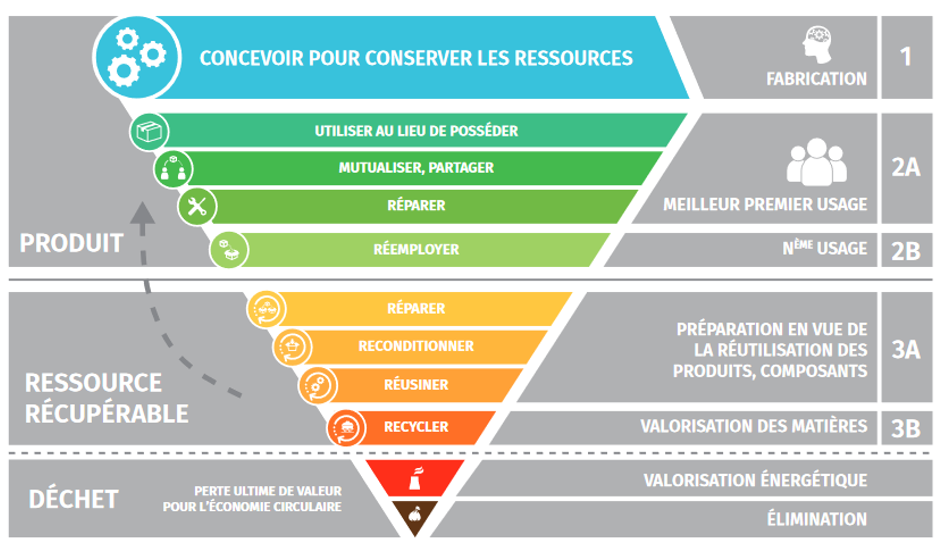 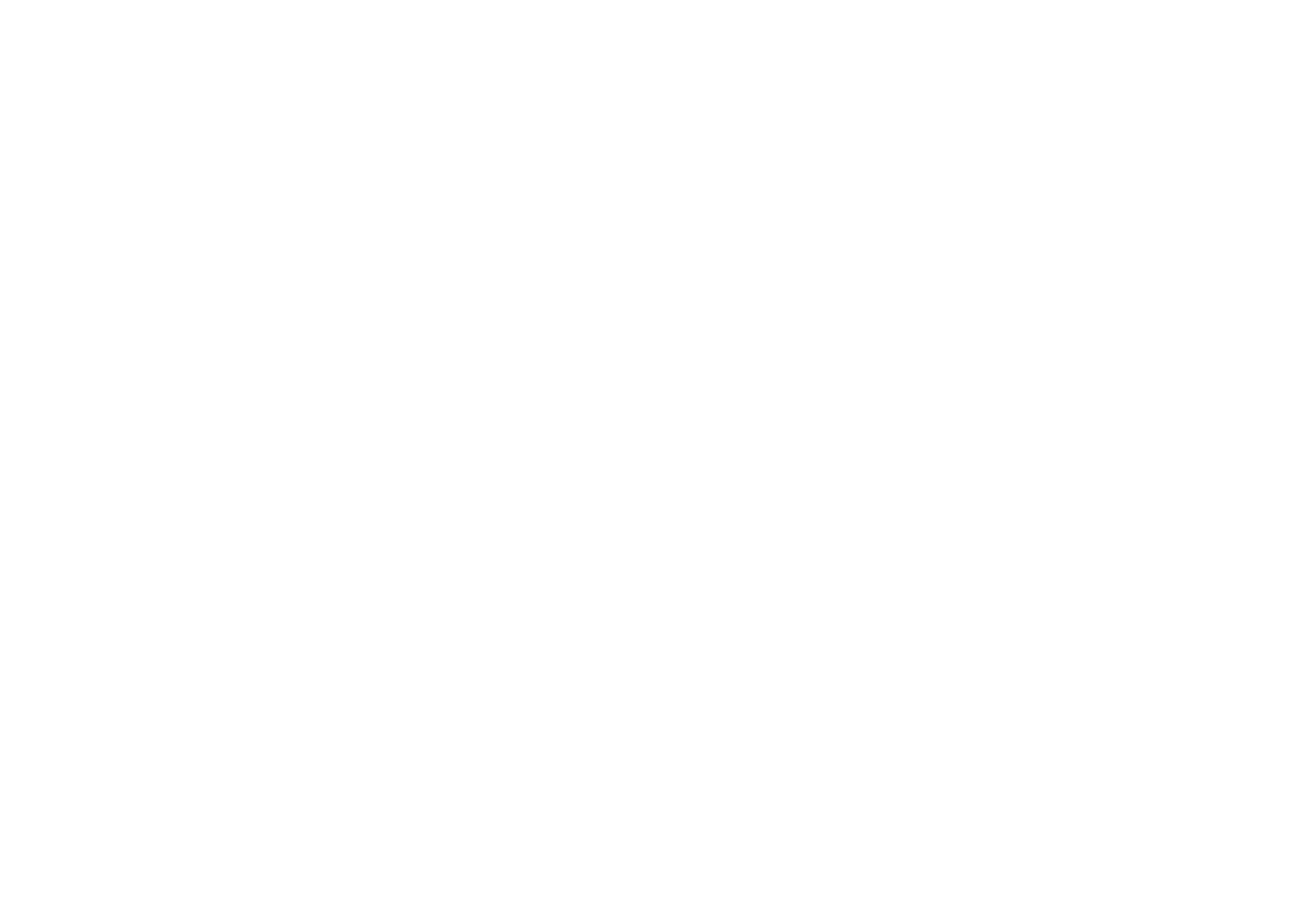 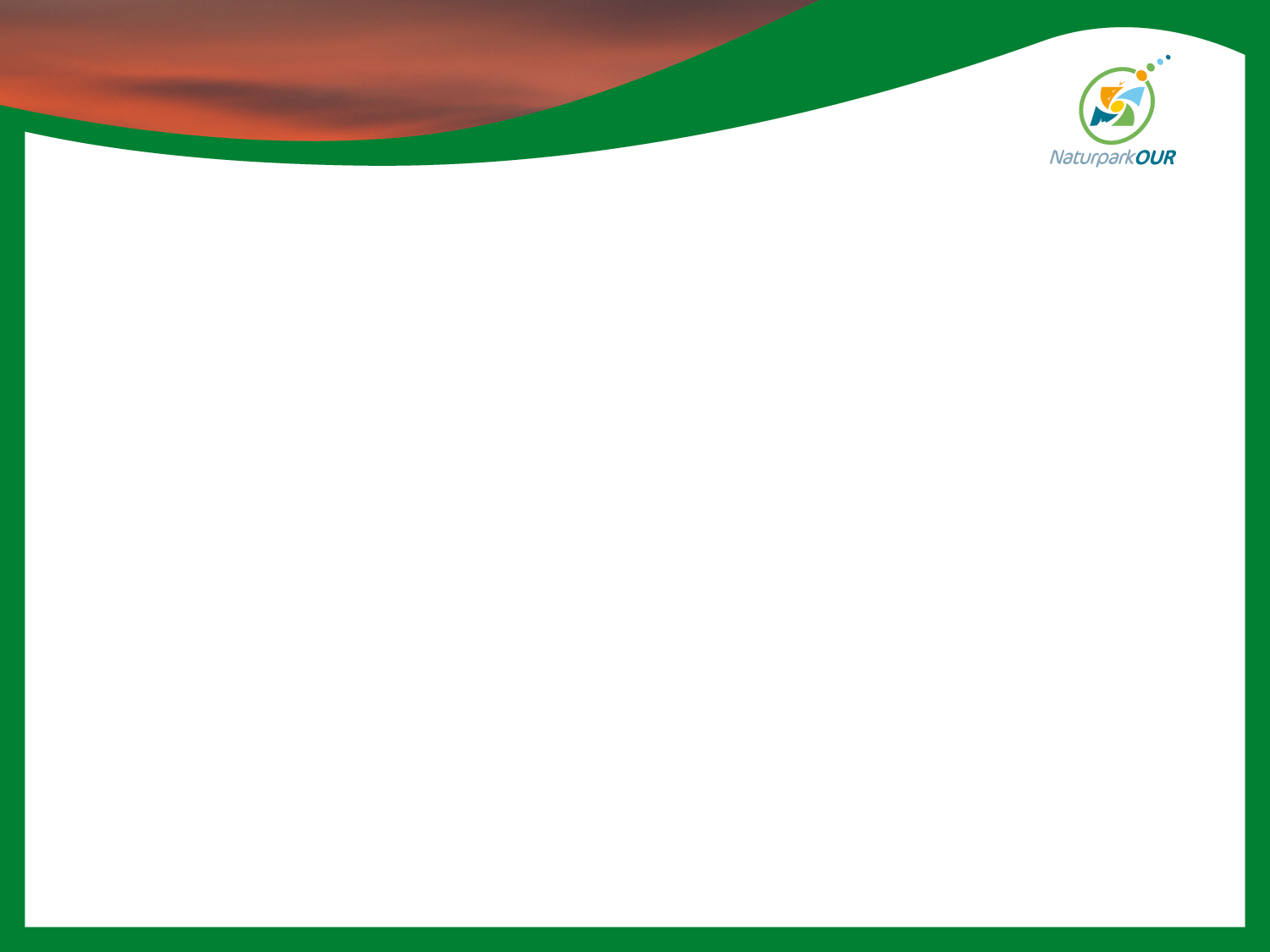 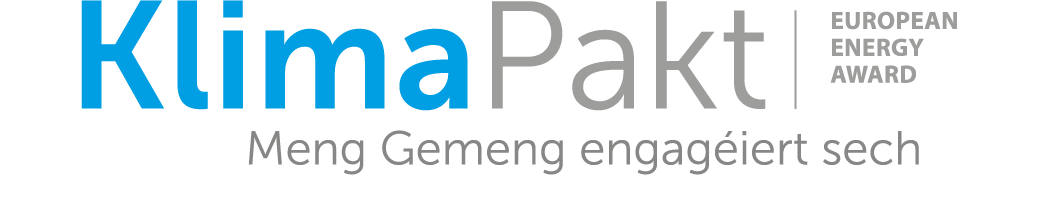 Akteure:
….
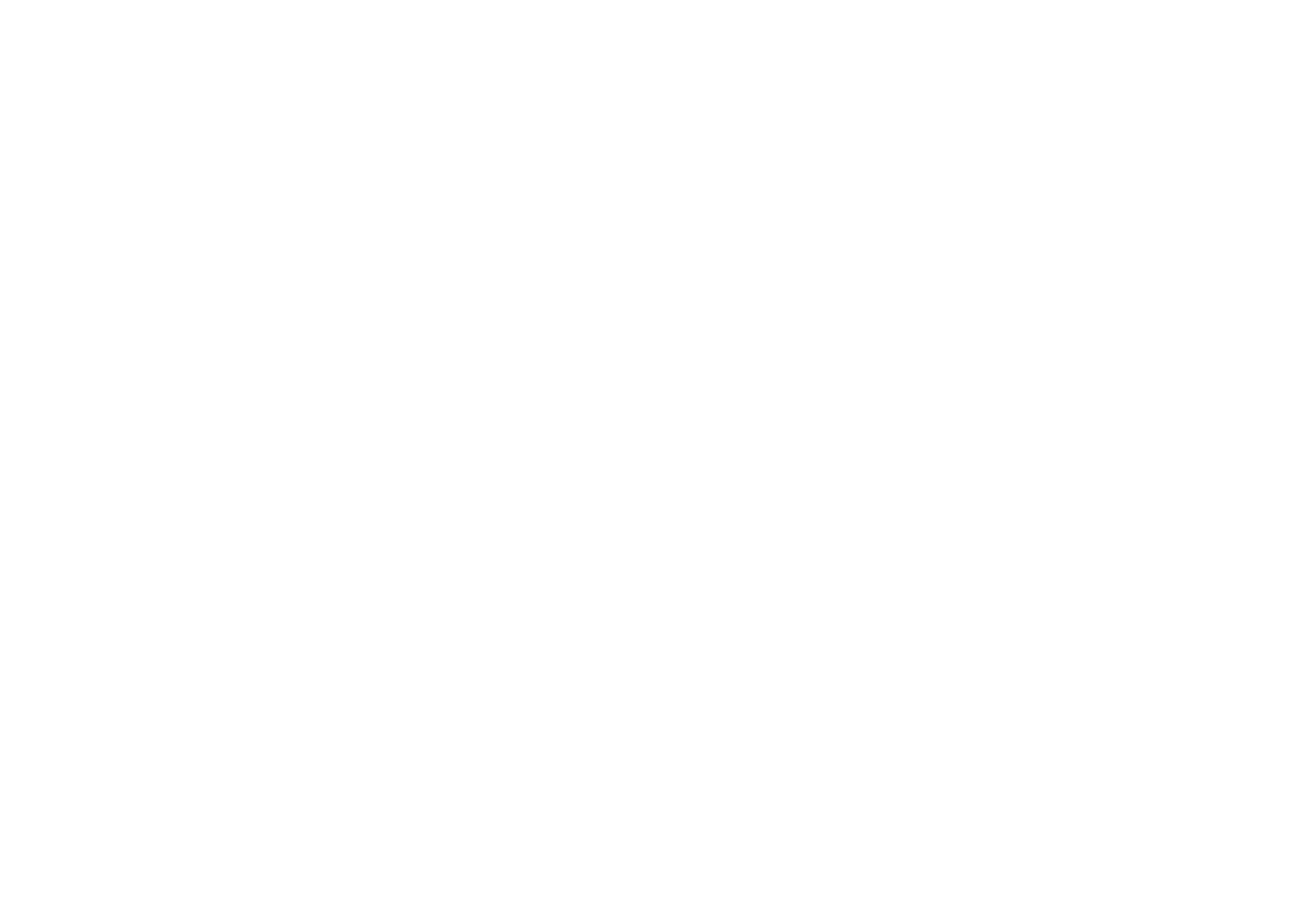 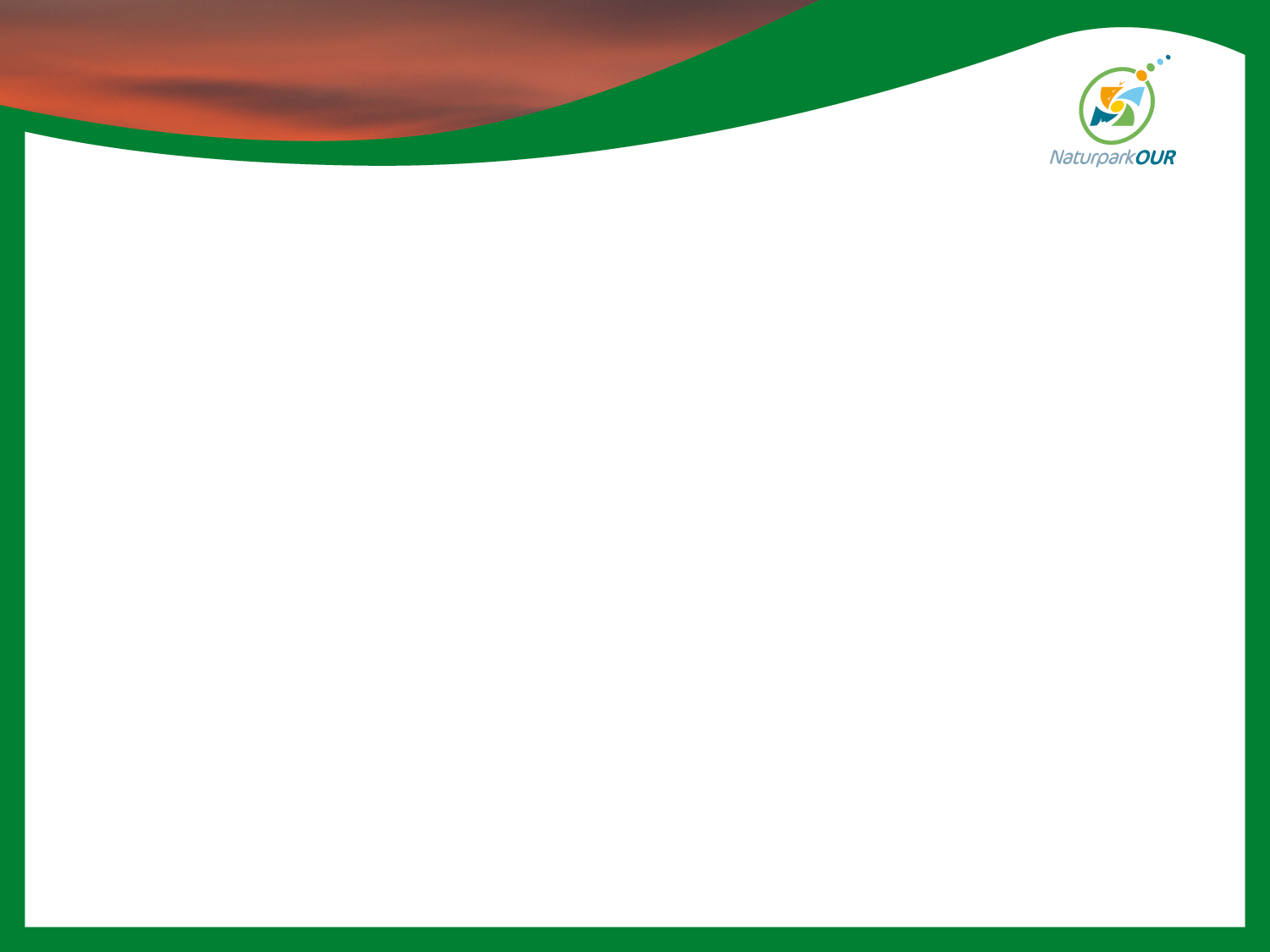 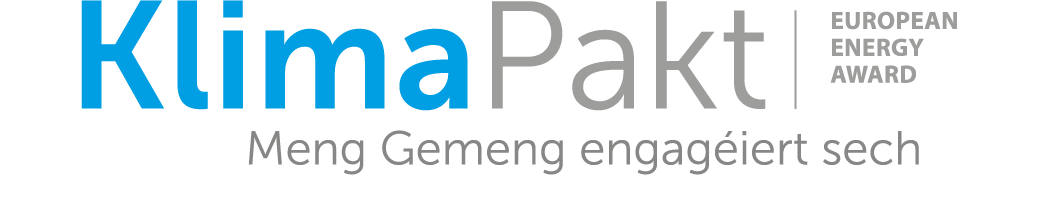 Schwerpunkte:
Maßnahmen in folgenden Schwerpunkten werden gewählt:


Biologischer Kreislauf: 
Ressourcenstrom Papier
Ressourcenstrom organische Abfälle (Lebensmittel, Bioabfälle, Grünschnitt)
Ressourcenstrom Bodenaushub


Technischer Kreislauf
Ressourcenstrom Verpackungen
Ressourcenstrom Holz/Möbel/Sperrmüll
Ressourcenstrom Textilien
Ressourcenstrom Elektrogeräte/Werkzeuge/Sonstige Geräte
Ressourcenstrom Baumaterialien
Ressourcenstrom Gefahrstoffe
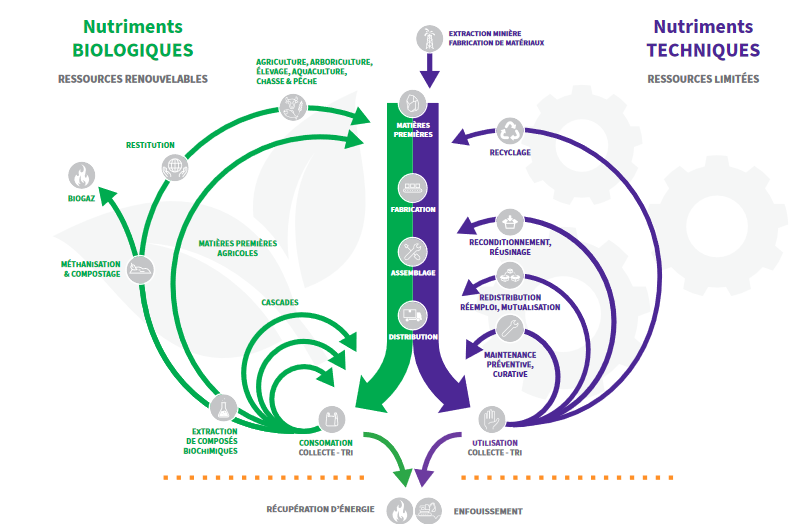 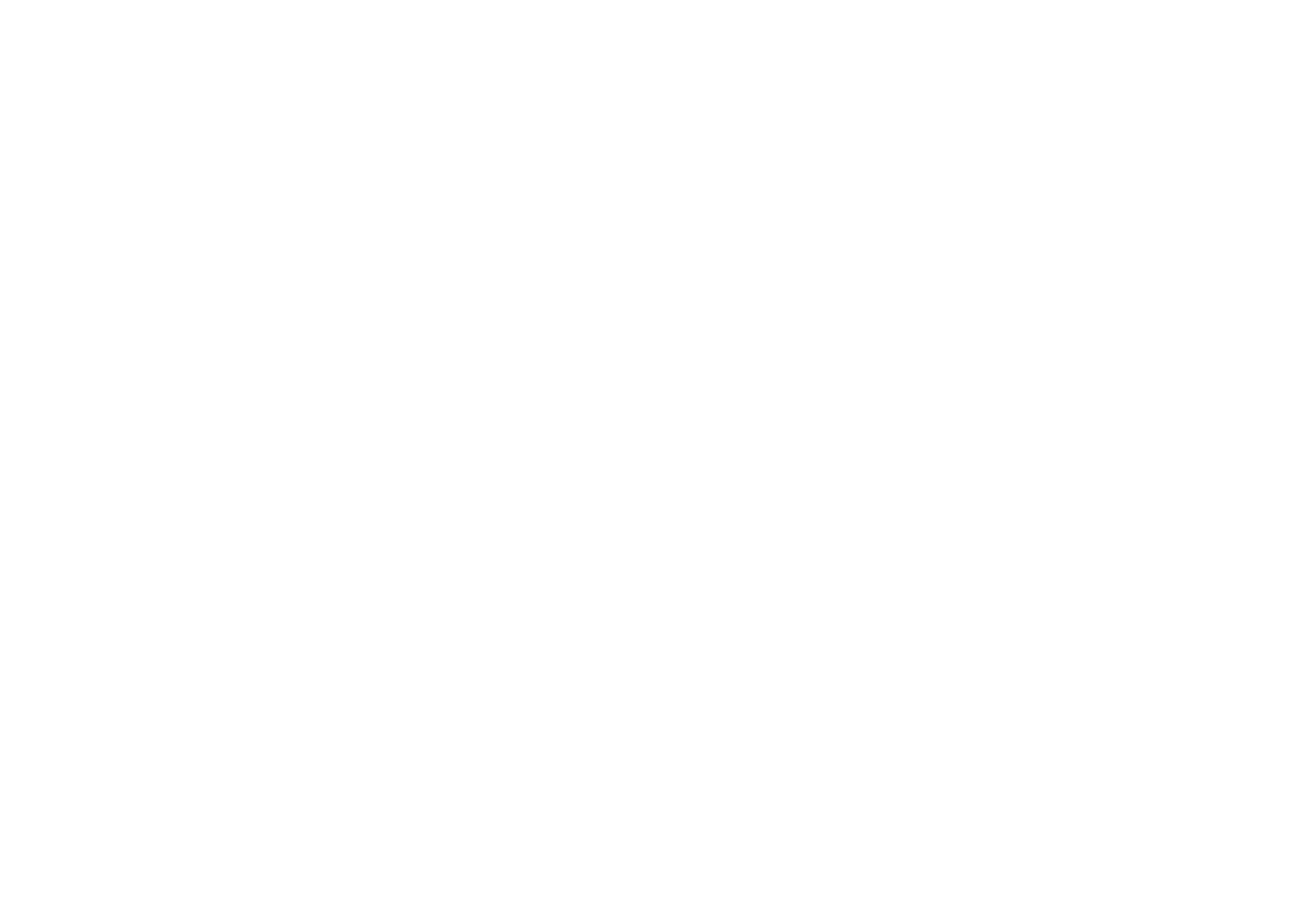 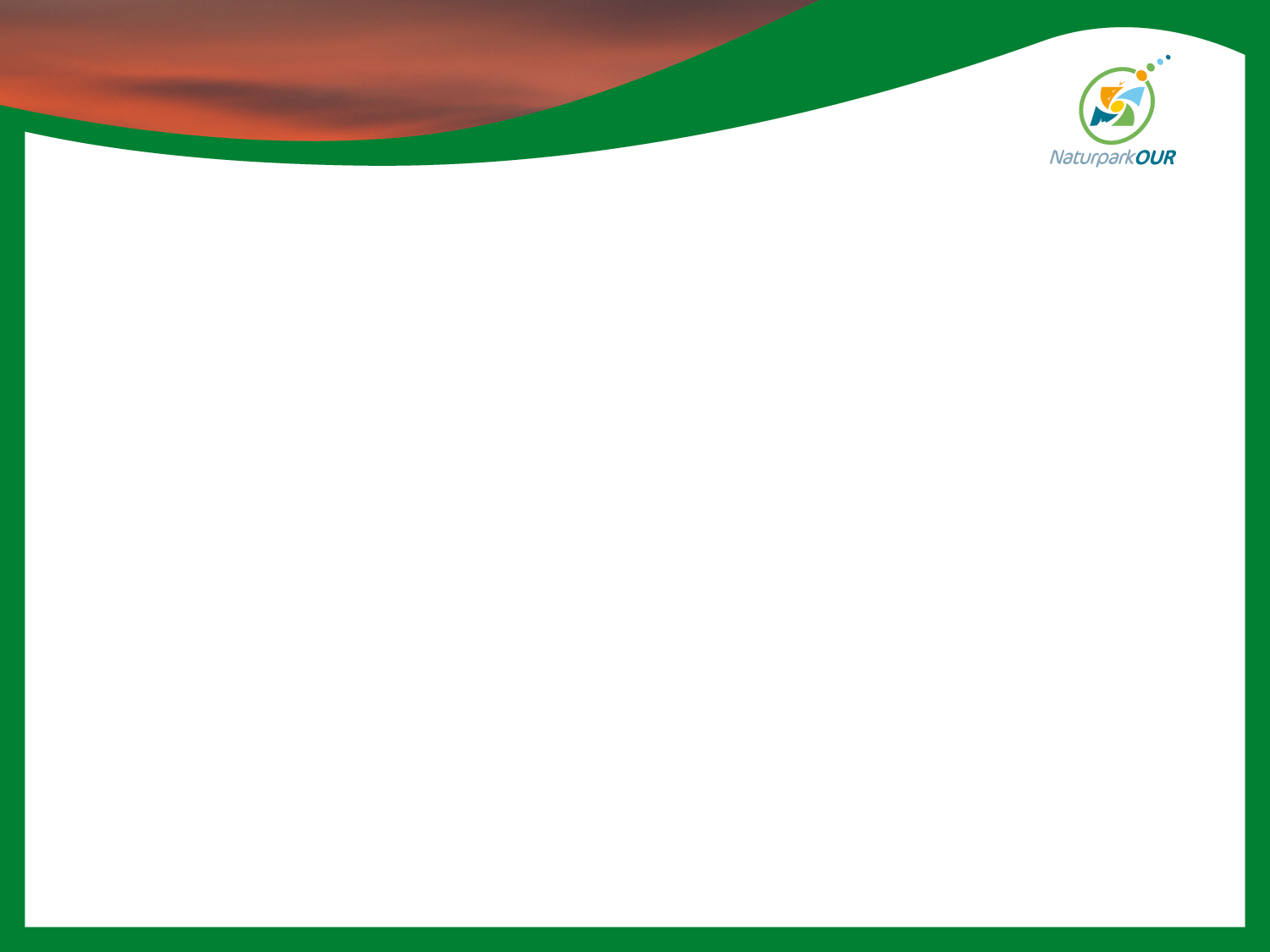 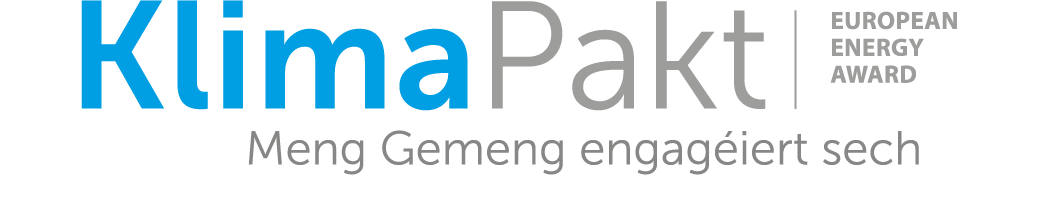 Informationen zu Kreislaufwirtschaft:
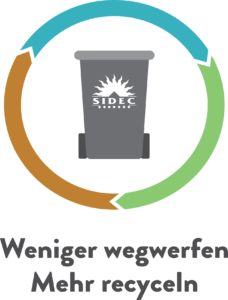 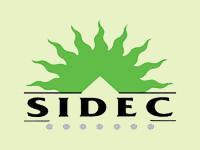 https://sidec.mapoubelle.lu/de
Abfallkalender
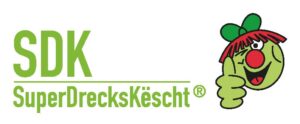 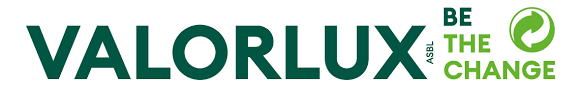 https://www.sdk.lu/index.php/lu/
Abfuhrkalender
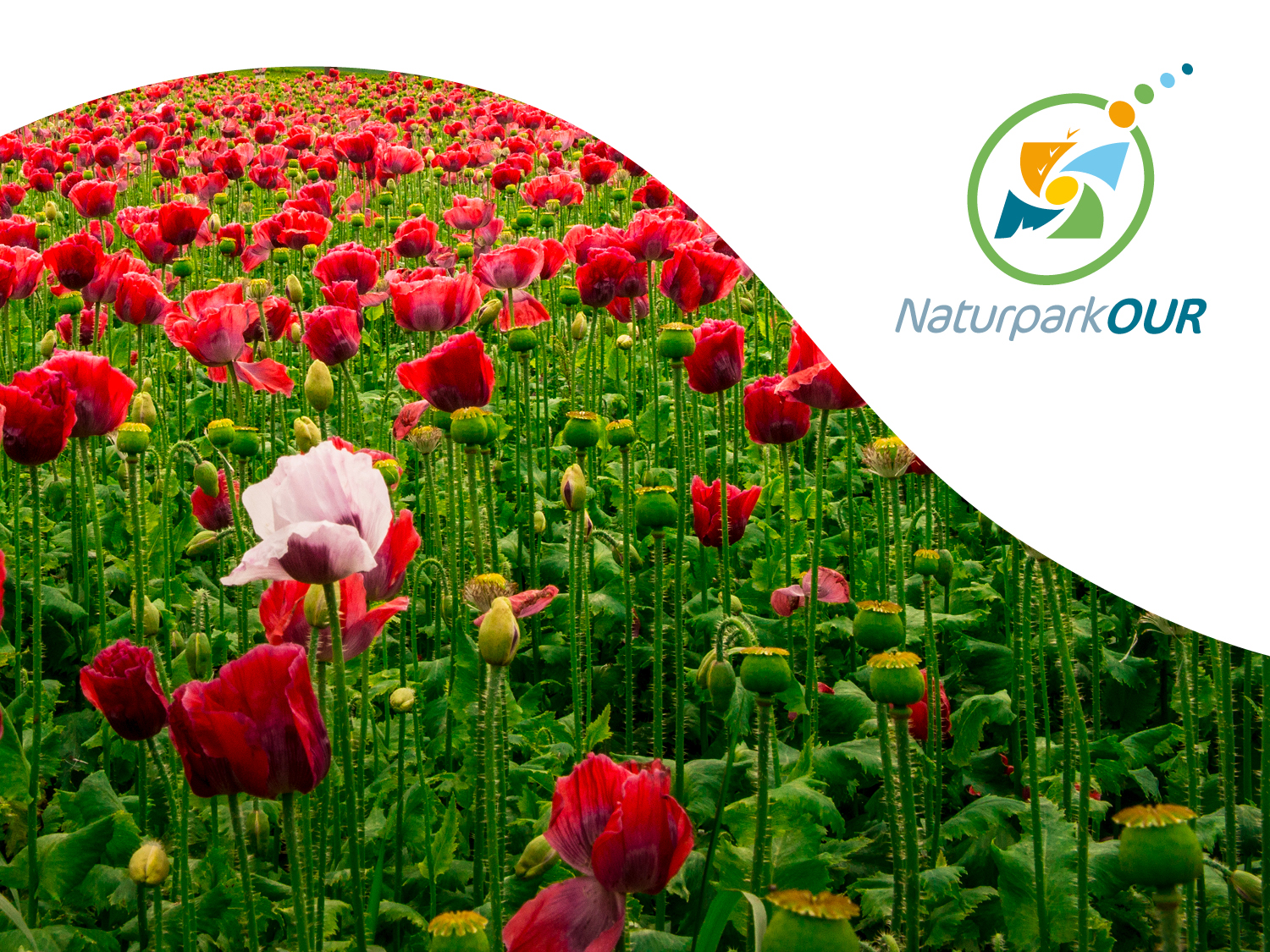 -Wir machen mit-
Danke
www.naturpark-our.lu